Расположить названия
Царское Село
Саарская мыза
Пушкин
Детское Село
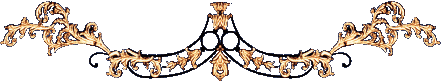 Почему город назвали Детское Село?
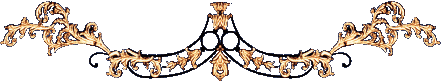